The True Understanding of “Blessing”
Payoff-Favor-Blessing
The Concept of Covenant
What have we learned?
Payoff is what we get for our work or acts and Favor is what we get by our nature (humble, meak, sincere, etc.).
Our pay cheques are not measure for our relationship with God
Our payoff can be altered by Favor of people and God
The concept of Grace & Karma
Blessing comes from heaven and comes with joy. 
Keys to open the doors of blessing: Complete surrender, Faithfulness, Standing as living testimony for God
The Concept of Covenant
Covenant: A promise to somebody, or a legal agreement, especially one to pay a regular amount of money to somebody/something (Dictionary). 

Covenant is literally a contract.
Biblical meaning:
It is an agreement between God and his people, in which God makes promises to his people and, usually, requires certain conduct from them.
The Covenant
Covenants can be conditional or unconditional. 
Conditional covenants require to uphold certain conditions
Unconditional covenants have no stipulations. 

In the Old Testament, God made agreements with Noah, Abraham, and Moses.
Ark of the Covenant represents God’s Covenant with Israelites
We are in the New Covenant
The blood of Jesus Christ represents God’s Covenant with mankind
The Covenants in Bible
Five paramount covenants that God has made  
Noahic Covenant: God promises to that he will never again destroy the Earth with a flood. Its unconditional. Genesis 9:8-17 The covenant of rainbow
Vs 17 And God said to Noah, “This [rainbow] is the sign of the covenant (solemn pledge, binding agreement) which I have established between Me and all living things on the earth.”
Abrahamic Covenant: God promises to make Abraham the ancestor of a great nation, but Abraham must go to the place God shows him and seal the covenant by circumcision. Its conditional Genesis 17:1-14
The Covenants in Bible
Mosaic Covenant: God promises to provide protection and blessings to the Israelites, but the Israelites must uphold a law code and worship God. Its conditional Exodus 19:1-6
Davidic covenant: God promised that David’s lineage would last forever and that his kingdom would never pass away permanently (verse 16). Obviously, the Davidic throne has not been in place at all times. 2 Samuel 7:8-16
Ultimate covenant: The new covenant by Jesus Christ for the redemption of mankind. Its unconditional.
The Covenants in Bible
Some other important covenants made by humans  
Ahimelech made with Abraham and Isaac for their safety
Abraham made with Ephron at Machpelah, near Mamre for land purchase for burial of Sarah
David made with Jonathan
David bought land to build an altar for God from a Jebusite
David’s thought for God
God blessed David with victory and peace after long suffering. But he didn’t forget God after that, like Saul did or Hezekiah did but he got thought about building temple for God. 
2 Samuel 7:1-3
When King David lived in his house (palace) and the Lord had given him rest from all his surrounding enemies, 2the king said to Nathan the prophet, “See now, I dwell in a house of cedar, but the ark of God dwells within tent curtains.”
God’s reply in Joy
In the night, God’s word came to Nathan and spoke
2 Samuel 7:4-7
4 But it happened that night that the word of the Lord came to Nathan, saying, 5 “Go and tell My servant David, ‘Thus says the Lord, “Should you be the one to build Me a house in which to dwell? 6 For I have not dwelt in a house since the day I brought the sons (descendants) of Israel up from Egypt, even to this day; but I have been moving about in a tent, even in a tabernacle. 7 Wherever I have gone with all the Israelites, did I speak a word to any from the tribes of Israel, whom I commanded to shepherd My people Israel, asking, ‘Why have you not built Me a house of cedar?’”’
God’s Covenant with David
God proclaimed his covenant with David. 2 Samuel 7:8-17
I will raise up your descendant after you, who shall be born to you, and I will establish his kingdom. 
He [is the one who] shall build a house for My Name and My Presence
I will establish the throne of his kingdom forever. 
I will be his Father, and he shall be My son.
God’s Covenant with David
When he commits iniquity (wrongdoing), I will discipline him with the rod of men and with the strokes of the sons of man.
But My lovingkindness and mercy will not depart from him, as I took it from Saul, whom I removed from before you. 
Your house (royal dynasty) and your kingdom will endure forever before Me; your throne will be established forever.”’”
Proof of God’s Covenant
Because of this covenant, God spared several times the kings of Israelites. 
When Solomon was blessed with everything under the sky and also with Godly wisdom, he misuses them and commits spiritual adultery. 
God warned him two times and then he took 10 tribes from him and given to Jerobam But kept his throne just because Covenant with David.
God’s Promise to Solomon
1 Kings 9:1-9
As for you, if you walk (live your life) before Me, as David your father walked, in integrity of heart and in uprightness, acting in accordance with everything that I have commanded you, and will keep My statutes and My precepts, 5 then I will establish the throne of your kingdom over Israel forever, just as I promised your father David, saying, ‘You shall not be without a man (descendant) on the throne of Israel.’
Solomon’s sin
Solomon Turns from God: 1 Kings 11:1-13
Lord became angry with Solomon because his heart was turned away from the Lord who had appeared to him twice, and had commanded him concerning this thing but he did not observe (remember, obey) what the Lord had commanded. 
Therefore the Lord said to Solomon, “Because you have done this and have not kept My covenant and My statutes, which I have commanded you, I will certainly tear the kingdom away from you and give it to your servant. 12 However, I will not do it in your [d]lifetime, for the sake of your father David, but I will tear it out of the hand of your son (Rehoboam). 13 However, I will not tear away all the kingdom; I will give one tribe (Judah) to your son for the sake of My servant David and for the sake of Jerusalem which I have chosen.”
Unconditional New Covenant
We all know about the unconditional new covenant made by Jesus Christ on cross 
It redeems us from our bondages and sins 
Leads us into Eternity 
Gives us hope of forgiveness and salvation 
We need to accept in heart the same and confess the truth in public to receive the covenant in our lives
Take Home Message
Our acts bring us payoff and it doesn’t related to Eternity and is not specific to believers
Our nature/ behavior brings us Favor of people and God, which can alter the Payoff 
Our blessing covers everything including Favor and Payoff
Our covenant carries the blessing to generations.
Choice is ours, whether to strive for blessings for generations are to satisfy with Payoff.
Take Home Message
Payoff needs hard work alone
Favor needs certain conditions of our nature and relation with God
Blessing needs consistency in our relationship with God, irrespective of situations
Covenant needs commitment with God
Covenant
Blessing
Favor
Payoff
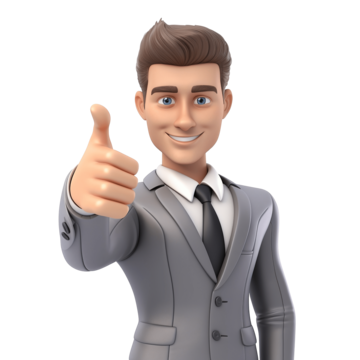 Praise The Lord